Abstract Data Types
The advantage of a bad memory is that one enjoys several times the same good things for the first time.
			Friedrich Nietzsche
Data Abstraction
data abstraction
abstract data type (ADT)
data type
data structure
information hiding
reduction of complexity
security
modifiability
programming-by-contract
supplier vs client
specification vs realization
collection (container) types
Data Abstraction in Java
the class and information hiding
public vs private
class includes specification and implementation
modification
multiple implementations?
interface
specification only
defines a type
contract
exception
reporting contract violations (errors)
package
aggregation of interfaces and classes
e.g. dates
Package
collection of related interfaces and classes
libraries
syntax
package names
unnamed package
import
.* - all public interfaces and classes in package
visibility
class modifiers
public or not
package visibility
implementation defined
Interface
defines a type
can declare variables of interface type
no implementation
cannot create objects of interface type
syntax
compilation unit
vs class specifications
constants and method headers only
Fraction ADT
not a built-in type
approximations: double
round-off error
when desire precise calculations
values
mixed fractions
of the form p/q where p & q are integers
operations
arithmetic: +, -, *, /
comparison
compatibility with other numeric types
conversions
string representation
conversion to/from
Testing Implementation Classes
test suites
based on interface definitions
testing exceptions
try/catch statement
syntax
effect
use
More about Exceptions

Exception Hierarchy
Try Catch Examples
Fraction Interface
minimal set of operations
accessor methods
conversion
constructors for conversion
conversion methods
loss of information
explicit
comparison
arithmetic
methods
Fraction results
functional notation
e.g. e = f.mul(g).add(h)
intermediate objects
immutable
RationalFraction Class
as Rational numbers (p/q, q0)
pair of integers
numerator (num)
denominator (denom)
multiple representations of same value?
1/2, 2/4, 3/6, …
1/2, -1/-2 and -1/2, 1/-2
0/1, 0/2, …
whole numbers
mixed fractions
RationalFraction Class.
canonical (normal) form
lowest terms
sign
zero
exception
constructors
constructor chaining
normalization
String to Fraction conversion
cannot chain
conversions
arithmetic
normalization
normalization
exception
sign
exclusive or (^)
GCD
Testing Implementation Classes
Exception Handler
Test suites
based on interface definitions
Testing exceptions
try/catch statement
syntax
effect
use
Exception handling
debugging
“fail-soft”
Building Libraries
.jar files
“java archive file”
collection of java .class files that makes up a library
Creating a .jar file
can create a .jar file from a project in DrJava and JCreator
Accessing a custom library
must be included on “classpath” (where Java compiler looks for libraries)
set property for client project in DrJava or JCreator
If statements A caused an exception, it must be caught, the returned exception type is matched to a catch clause.
If the code succeeds then no exception is thrown, control passes to finally
We will try to execute Code A
We can assume that exception_type1 was caught, so Statements B are executed
The statements in D are executed
Statements in finally are executed.
Try Catch Clause
try
		statements A
catch (exception_type1 identifier)
		statements B
catch (exception_type2 identifier)
		statements C
finally
		statements D
Finally is used to do clean up should it be needed. Regardless of an exception or not these statements are executed. Optional statement.
Will cause ArithmeticException
Will cause ArithmeticException
ArithmeticException is caught
General exception, catches anything, outputs "Divide by zero"
Will cause ArithmeticException
Not an invalid date so we skip this handler
This handler will trap any exception, so "Divide by zero" will be printed.
Can also put ArithmeticException trap here, same result.
Exception Examples
try
	x = 4 / 0;
catch (ArithmeticException e)
	system.out.println("Divide by zero");

try
	x = 4 / 0;
catch (Exception e)
	system.out.println("Divide by zero");

try
	x = 4 / 0;
catch (InvalidDateException e)
	system.out.println("Invalid date detected");
catch (Exception e)
	system.out.println("Divide by zero");
Exception Hierarchy
Unchecked Exceptions: Up to the user to determine if checking for such an exception is necessary.
Checked Exceptions:  Compiler ensures that the user has an exception handler in place.
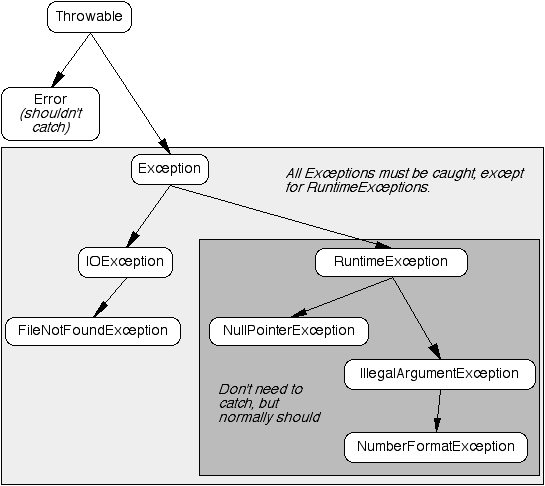 Implementation of Object subtype 1
package abc;
import whatever.*
Interface specification
Defines the:
Interface specification
Defines the:
object
methods
constants
Defines an interface object type
Other classes interact
Implementation of Object subtype 2
Package
Fractions Interface
package Fractions;

public interface Fraction {
    
    
    public int numerator ( );
    
    public int denominator ( );
     
    public double doubleValue ( );
      
    public int intValue ( );
       
    public boolean equals ( Fraction f );
    
	 public int compareTo ( Fraction f );
     
    public Fraction add ( Fraction f );
    
	 public Fraction sub ( Fraction f );
    
	 public Fraction mul ( Fraction f );
    
    public Fraction div ( Fraction f );
     
} // Fraction
Each Time a new object is created it is normalized to a canonical form
Rational Fraction
package Fractions;

import java.io.*;
public class RationalFraction implements Fraction, Serializable {
    
    private int  num;    // the numerator of the fraction
    private int  denom;  // the denominator of the fraction 
    
    /** This constructor produces the fraction 0 (i.e. 0/1).                     
    
    public RationalFraction ( ) {        
        this(0,1);        
    }; // constructor
        
    // This constructor produces the fraction n/1.
	public RationalFraction ( int n ) {
        this(n,1);        
    }; // constructor
        
    // This constructor produces the fraction n/d.    
    public RationalFraction ( int n, int d ) {        
        num = n;
        denom = d;
        normalize();        
    }; // constructor
    
    //Produces an object from a String
    public RationalFraction ( String s ) {
        
        String  n;  // numerator as a string
        String  d;  // denominator as a string
        
        s = s.trim();
        n = s.substring(0,s.indexOf('/'));
        d = s.substring(s.indexOf('/')+1);
        num = Integer.parseInt(n);
        denom = Integer.parseInt(d);
        normalize();        
    }; // constructor
For every calculation a new object is created based on the interface type.
Rational Fraction.
public int numerator ( ) {        
        return num;        
    }; // numerator

 	public int denominator ( ) {        
        return denom;
    }; // denominator
   public double doubleValue ( ) {     
        return (double) num / denom;
    }; // doubleValue
   
   public int intValue ( ) {     
        return num / denom;
    }; // intValue

	public boolean equals ( Fraction f ) {
 	     return num == f.numerator() & denom == f.denominator();
	}; // equals

   public int compareTo ( Fraction f ) {
        return num*f.denominator() - f.numerator()*denom;
    }; // compareTo
            
    public Fraction add ( Fraction f ) {    
        return new 		RationalFraction(num*f.denominator()+f.numerator()*denom,              denom*f.denominator());        
    }; // add
Standard set of accessor methods, and pseudo attributes methods.
Rational Fraction..
public Fraction sub ( Fraction f ) {
        
        return new RationalFraction(num*f.denominator()-f.numerator()*denom,
                                    denom*f.denominator());
        
    }; // sub
    
    public Fraction mul ( Fraction f ) {
        
        return new          RationalFraction(num*f.numerator(),denom*f.denominator());
        
    }; // mul
    
    
        
    public Fraction div ( Fraction f ) {
        
        return new               RationalFraction(num*f.denominator(),denom*f.numerator());
        
    }; // div
Same concept as add, return new objects.
Rational Fraction…
public String toString ( ) {
        
        return num + "/" + denom;
        
    }; // toString
toString is inherited from Object via the implicit extends.
Programmer has the ability to implement this as they see fit, overloading the existing implementation which returns the serial number of the object.
Only case where an illegal fraction can exist is when the denominator is zero, so we force an exception
Ensure the sign is carried by the numerator
Find the GCD and then normalize the fraction.
Rational Fraction….
private void normalize ( ) {
        
        int  sign;  // sign for fraction
        int  div;   // divisor
        
        if ( denom == 0 ) {
            throw new ZeroDenominatorException();
        };
        if ( num == 0 ) {
            denom = 1;
        };
        if ( (num < 0) ^ (denom < 0) ) {
            sign = -1;
        }
        else {
            sign = 1;
        };
        div = gcd(Math.abs(num),Math.abs(denom));
        num = sign * Math.abs(num) / div;
        denom = Math.abs(denom) / div;
        
    }; // normalize
Rational Fraction…..
/** This method determines the greatest common divisor (gcd) of two positive
      * integers.                                                                */
    
    private int gcd ( int n, int m ) {
        
        while ( n != 0 & m != 0 ) {
            if ( n > m ) {
                n = n - m;
            }
            else {
                m = m - n;
            };
        };
        if ( n != 0 ) {
            return n;
        }
        else {
            return m;
        }
        
    }; // gcd
Calculate and return the Greatest Common Divisor
Zero Denominator
package Fractions;


 
public class ZeroDenominatorException extends RuntimeException { 
    private static final long    serialVersionUID = 99990001L;
    
	 protected String msg;
	 public ZeroDenominatorException (String m){
		msg=m;
	 }

	 public ZeroDenominatorException(){}

	 public String toString(){
	 	return msg;
	 }

}
In  Blue the modified exception object, allowing a simple message to be included with the error.
toString can be overloaded to provide a standardization with other java objects.
Extracting the message from the exception
package Test_Fractions;

import Fractions.*;
import BasicIO.*;

public class TestFractions {
       
    private ASCIIDisplayer out;
    
    /** The constructor opens an ASCIIDisplayer for the test. */
    
    public TestFractions ( ) {        
        out = new ASCIIDisplayer();        
    }; // constructor    
    public void fractionTest ( ) {
        
        Fraction  f, g, h;  // fractions for testing
        int       r;
        
        f = new RationalFraction(1,3);
        g = new RationalFraction("2/3");
        
        h = f.add(g);
		[[[[ snip ]]]]
        try {
            h = g.div(f);
            out.writeString(h.toString());
        }
        catch ( ZeroDenominatorException e ) {
            //out.writeString(" zero denominator");
            out.writeString(e.msg);
        };
Testing the Package
The End